Комплекс упражнений«Для тех, кто дома»
Автор: Марулина Алена Ивановна                        воспитатель ВКК
ГБОУ СО «Асбестовская школа-интернат»       
1-отделение
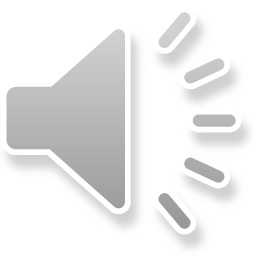 Цель: формирование жизненно важных навыков  в процессе занятий  физической культурой.Задачи:1. обучение физической активности в домашних условиях;2. воспитание системной потребности к регулярным занятиям;3. способствовать развитию координации движений и пространственной ориентации;4. коррекция осанки и двигательных навыков.
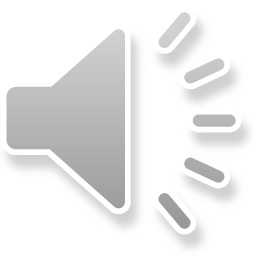 Отжимание с планкой
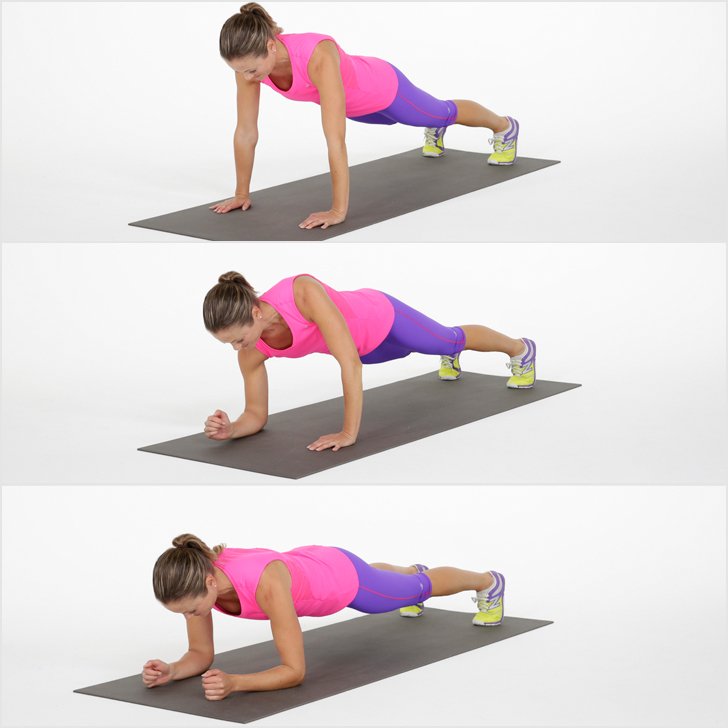 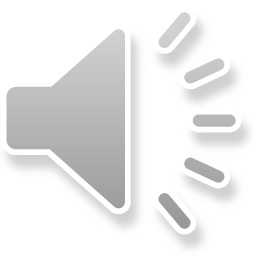 «Пловец»
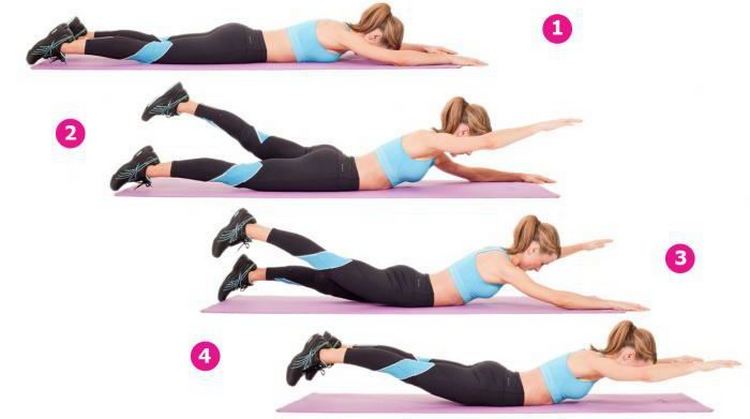 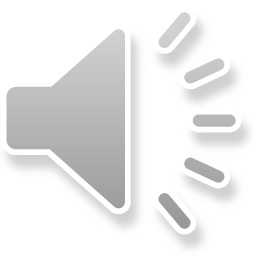 «Перекаты»
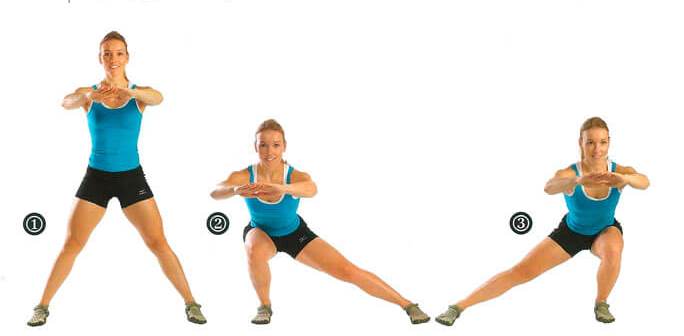 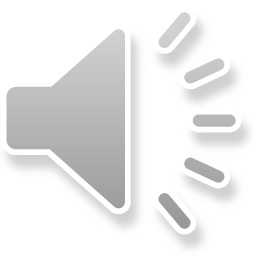 Упражнения для пресса
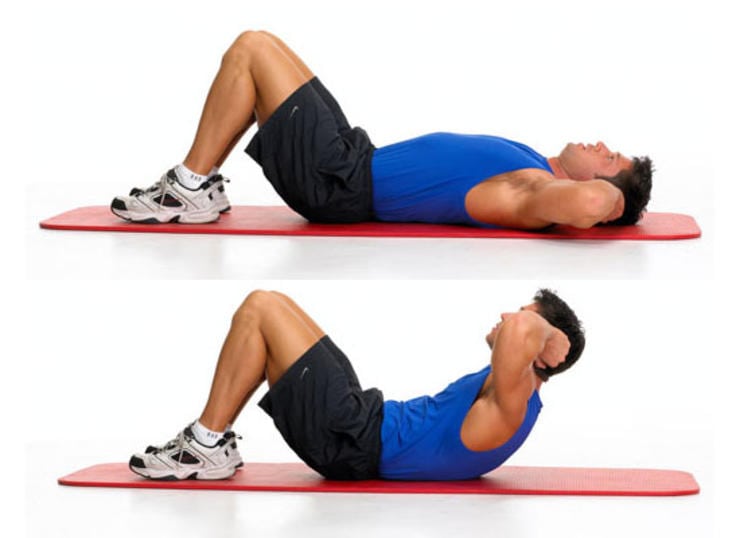 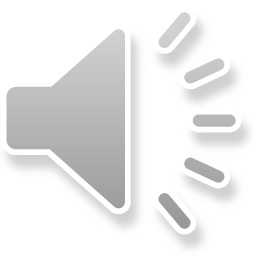 Отжимание
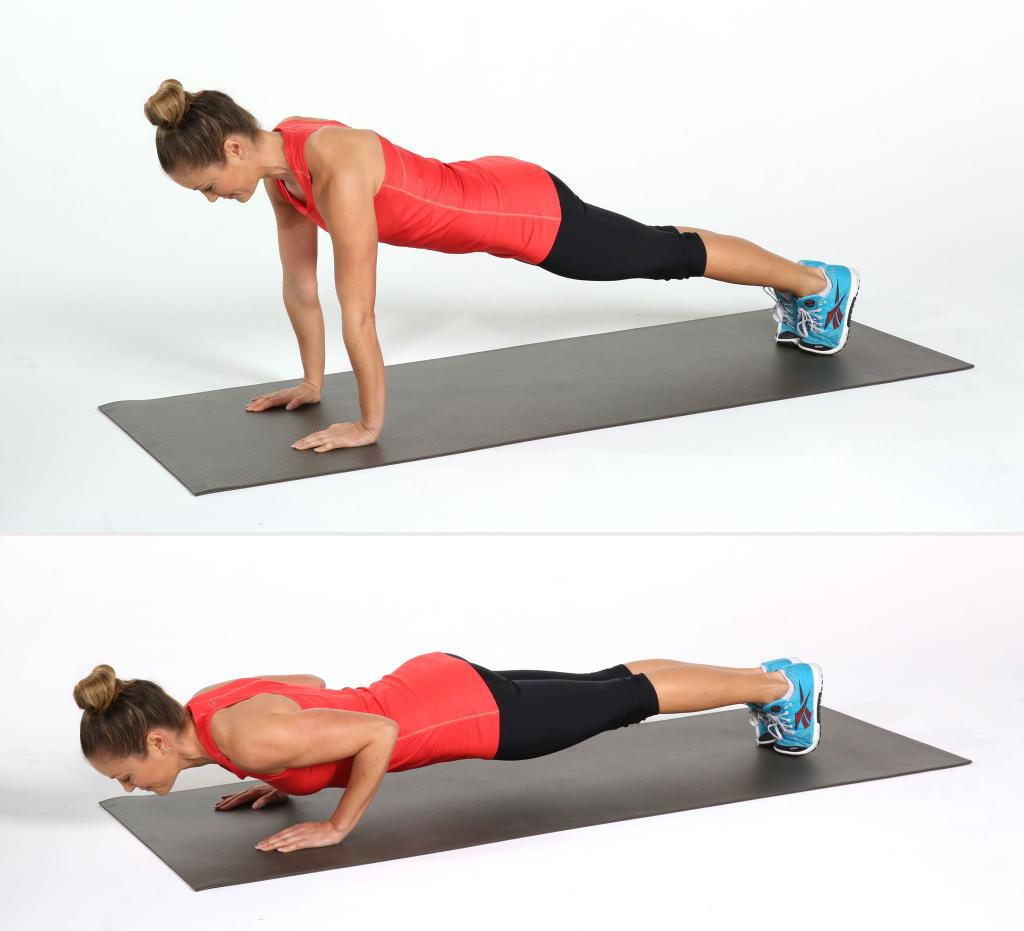 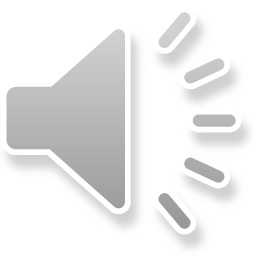 Выпрыгивания
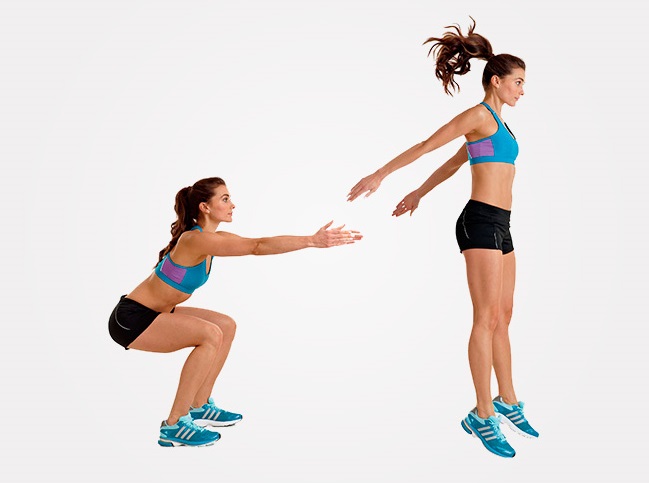 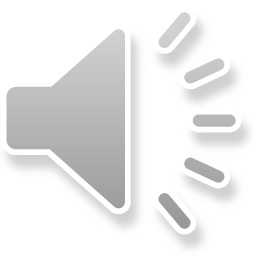 Подъем прямых ног «ножницы»
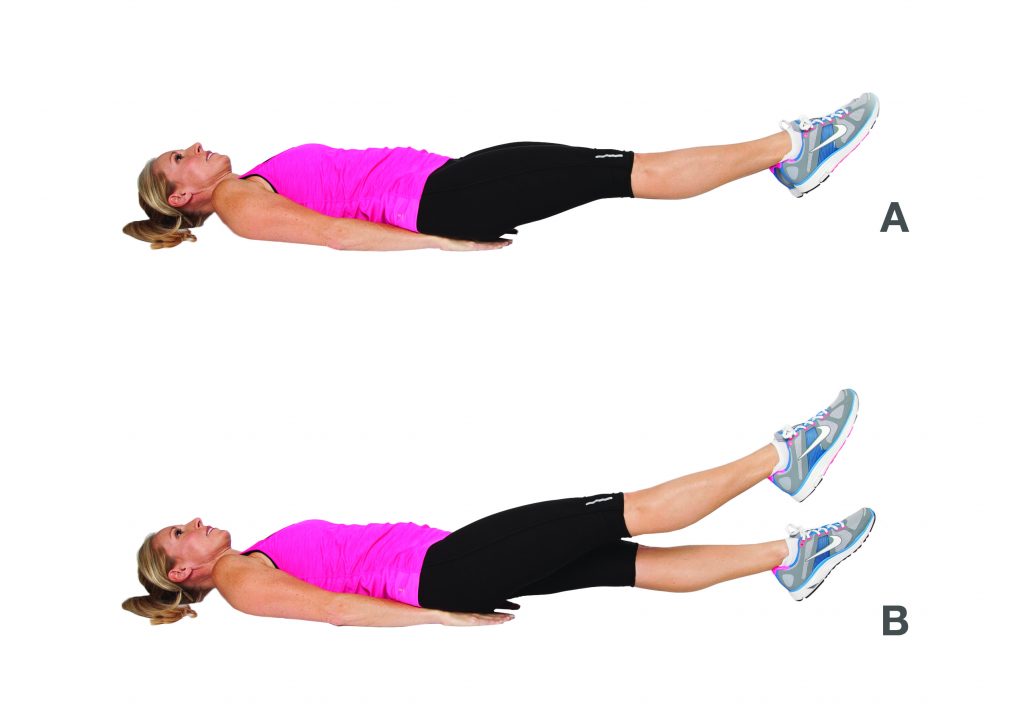 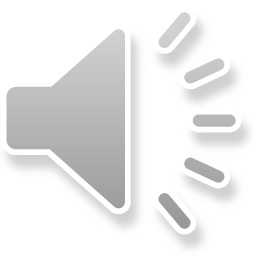 Шпагат (растяжка)
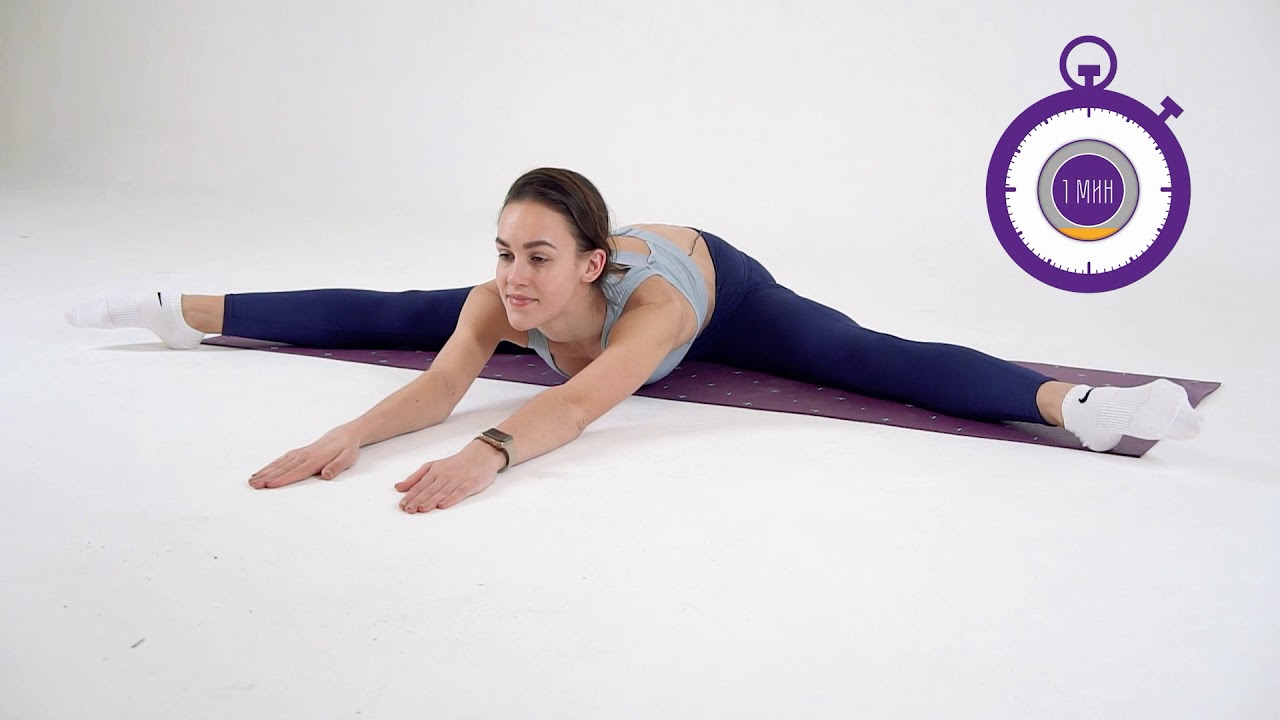 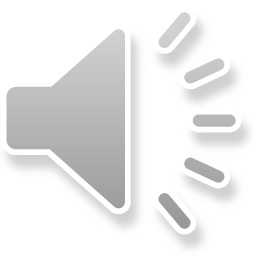 Дыхательная гимнастика
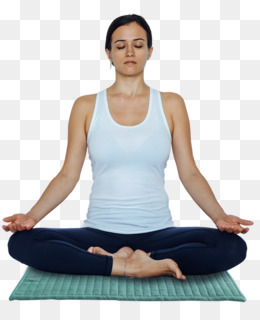 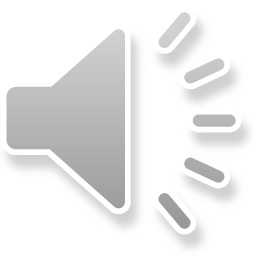 Будьте здоровы!
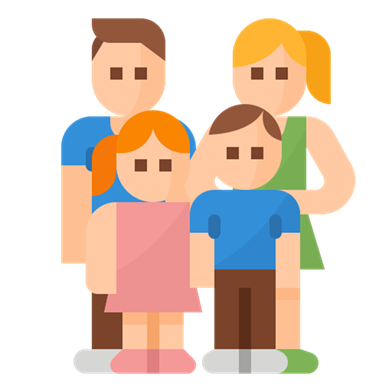 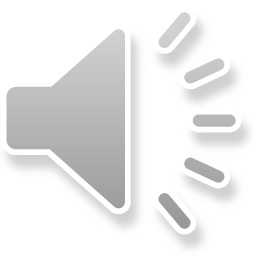